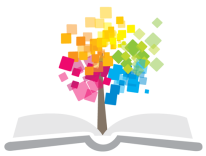 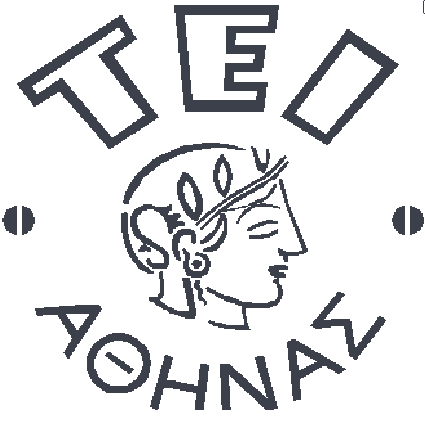 Ανοικτά Ακαδημαϊκά Μαθήματα στο ΤΕΙ Αθήνας
Βιοστατιστική (Θ)
Ενότητα 3: Εισαγωγικές έννοιες – Περιγραφική στατιστική
Δρ.Ευσταθία Παπαγεωργίου, Αναπληρώτρια Καθηγήτρια
Τμήμα Φυσικοθεραπείας
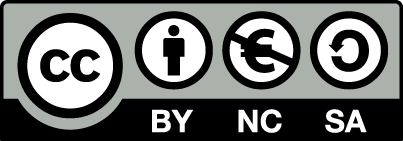 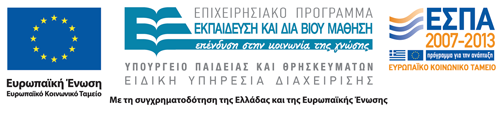 Η ανάγκη χρήσης μεταβλητών
Έννοιες
Άγχος, μόρφωση, διατροφή κλπ
Χαρακτηριστικά
Φύλο, επάγγελμα κλπ
Μεγέθη
Ηλικία, βάρος, λιπίδια κλπ
Υπάρχει ανάγκη ποσοτικής αποτίμησης
ΜΕΤΑΒΛΗΤΕΣ
1
Περιγραφική Στατιστική
ΜΕΤΑΒΛΗΤΕΣ
(VARIABLES)
ΠΟΙΟΤΙΚΕΣ
ΠΟΣΟΤΙΚΕΣ
ΟΝΟΜΑΣΤΙΚΕΣ
ΣΥΝΕΧΕΙΣ
ΔΙΑΤΑΞΙΜΕΣ
ΔΙΑΚΡΙΤΕΣ
2
Περιγραφική Στατιστική
ΤΡΟΠΟΙ ΠΑΡΟΥΣΙΑΣΗΣ ΣΤΑΤΙΣΤΙΚΩΝ ΔΕΔΟΜΕΝΩΝ
ΠΟΙΟΤΙΚΑ ΔΕΔΟΜΕΝΑ
ΠΟΣΟΤΙΚΑ ΔΕΔΟΜΕΝΑ
ΠΟΛΥΓΩΝΟ
ΣΥΧΝΟΤΗΤΩΝ
ΡΑΒΔΟ
ΓΡΑΜΜΑ
ΚΥΚΛΟ
ΓΡΑΜΜΑ
ΙΣΤΟ
ΓΡΑΜΜΑ
ΔΙΑΓΡΑΜΜΑ
ΣΥΧΝΟΤΗΤΩΝ
ΚΥΚΛΟ
ΓΡΑΜΜΑ
3
Περιγραφική Στατιστική
Παράδειγμα: Σε ένα δείγμα 20 οικογενειών από μια περιοχή της Αθήνας, το επάγγελμα του πατέρα, το ημερομίσθιο του πατέρα και ο αριθμός παιδιών της οικογένειας ήταν:
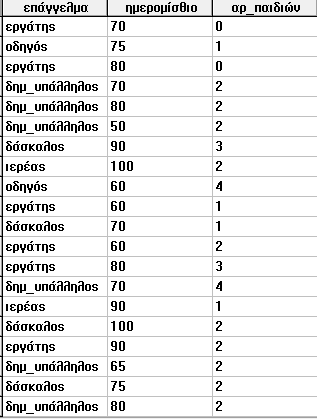 4
Περιγραφική Στατιστική
Στο παράδειγμα, για να εισάγουμε τη μεταβλητή «επάγγελμα»,  επιλέγουμε μεταβλητή τύπου character αφού πρόκειται για ποιοτική μεταβλητή, την ονομάζουμε «επάγγελμα» και στη συνέχεια πληκτρολογούμε τα δεδομένα μας:
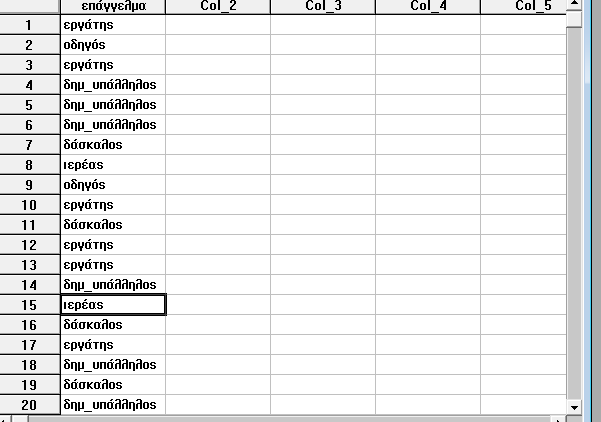 5
Περιγραφική Στατιστική
Η ανάλυση που προκύπτει άμεσα είναι η ακόλουθη:
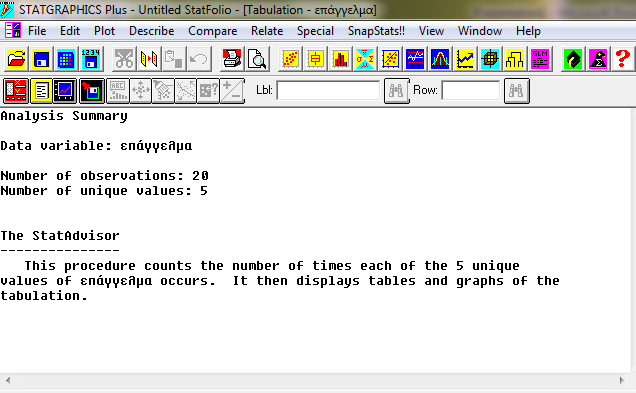 6
Περιγραφική Στατιστική
Και ο πίνακας συχνοτήτων:
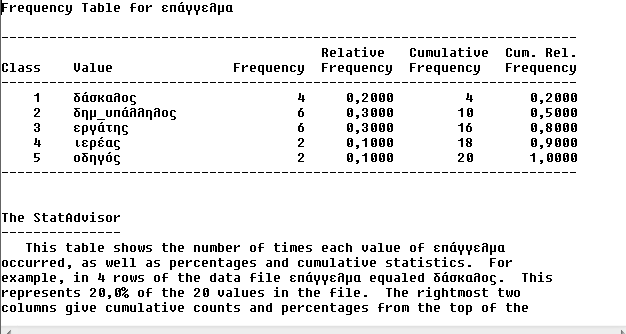 7
Περιγραφική Στατιστική
Και το ραβδόγραμμα συχνοτήτων:
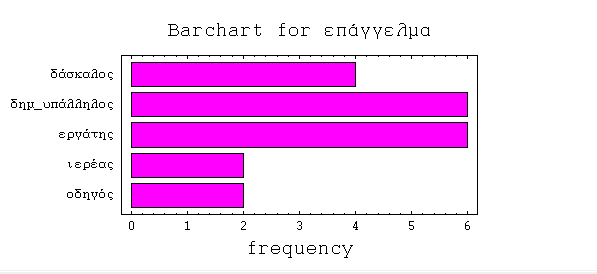 8
Περιγραφική Στατιστική
Και το κυκλόγραμμα (πίτα)  συχνοτήτων:
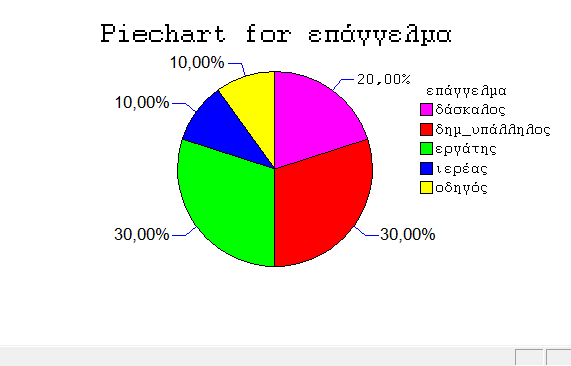 9
Περιγραφική Στατιστική
Συνεπώς έχουμε εισάγει τις δύο μεταβλητές και έχουμε αυτή την εικόνα:
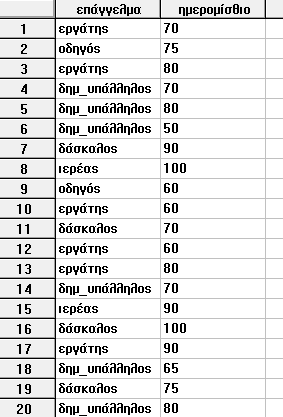 10
1. Introduction
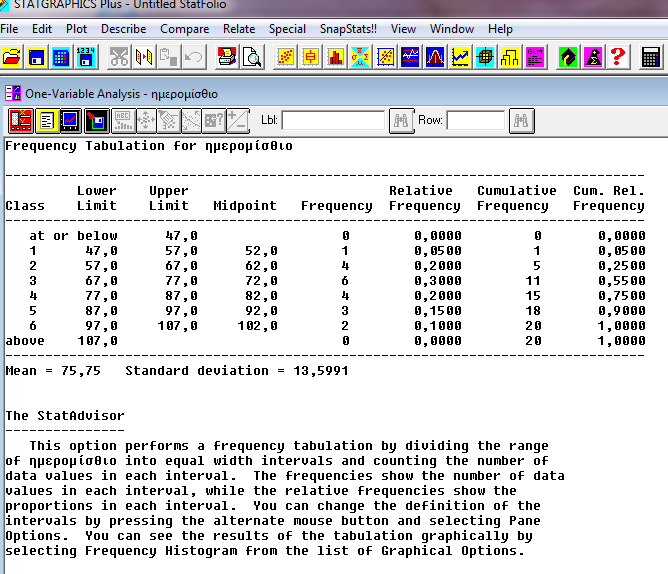 11
Περιγραφική Στατιστική
By default εμφανίζεται η παρακάτω ανάλυση:
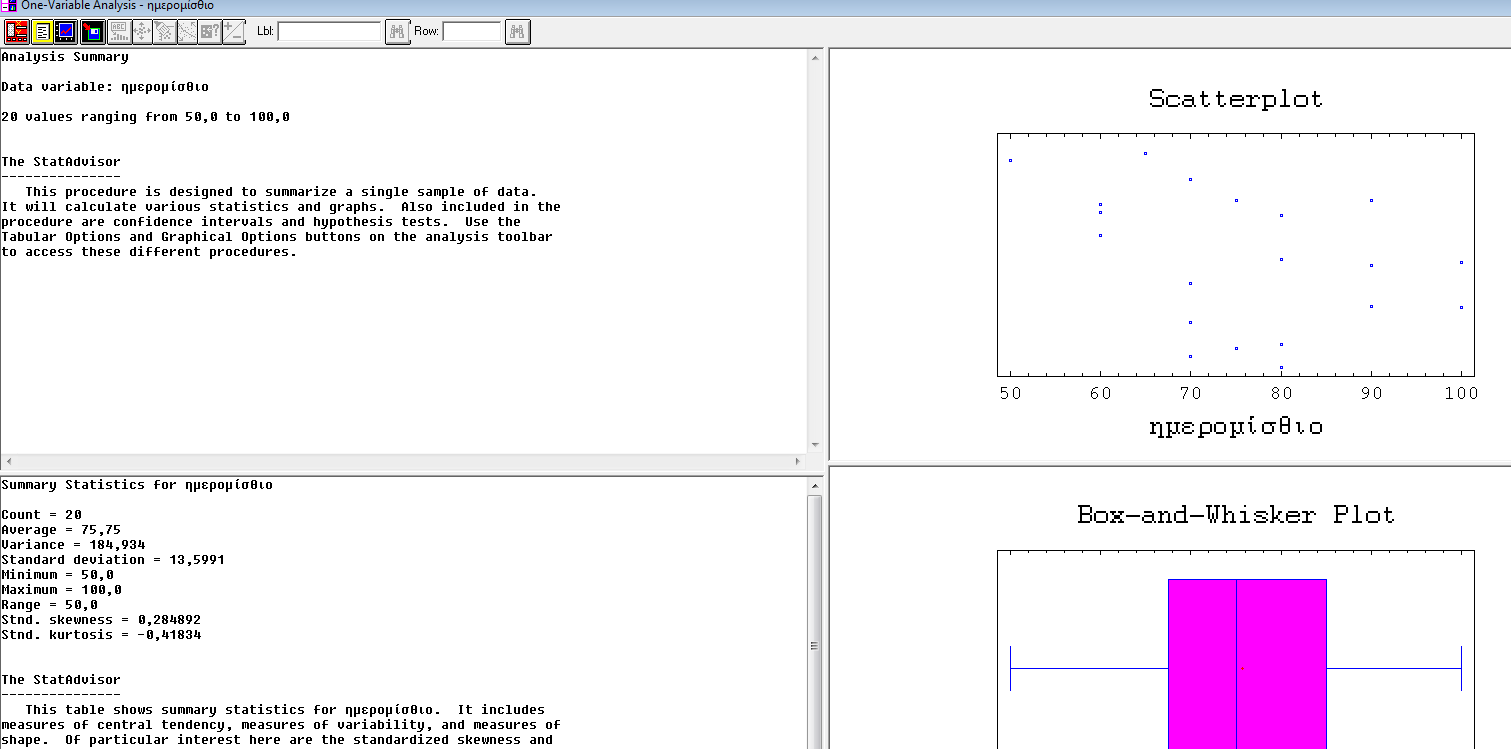 12
Περιγραφική Στατιστική
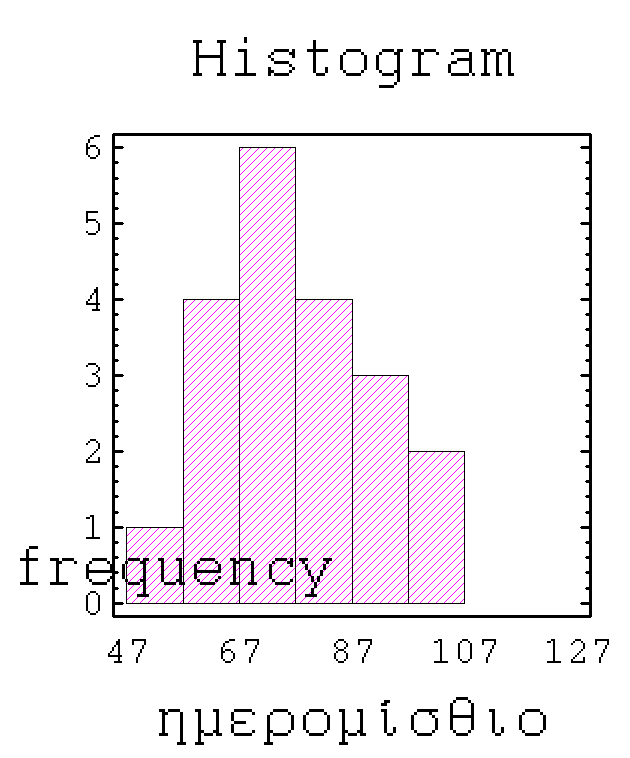 13
Περιγραφική Στατιστική
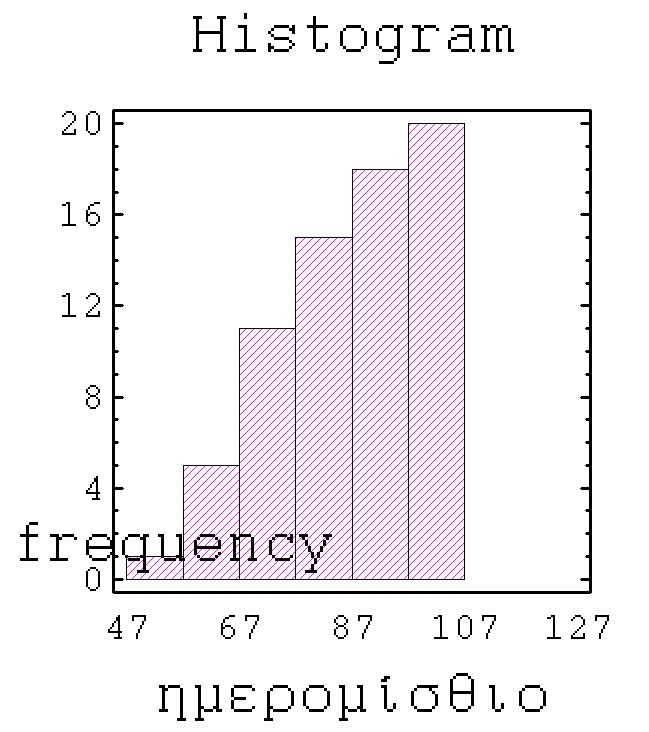 14
Περιγραφική Στατιστική
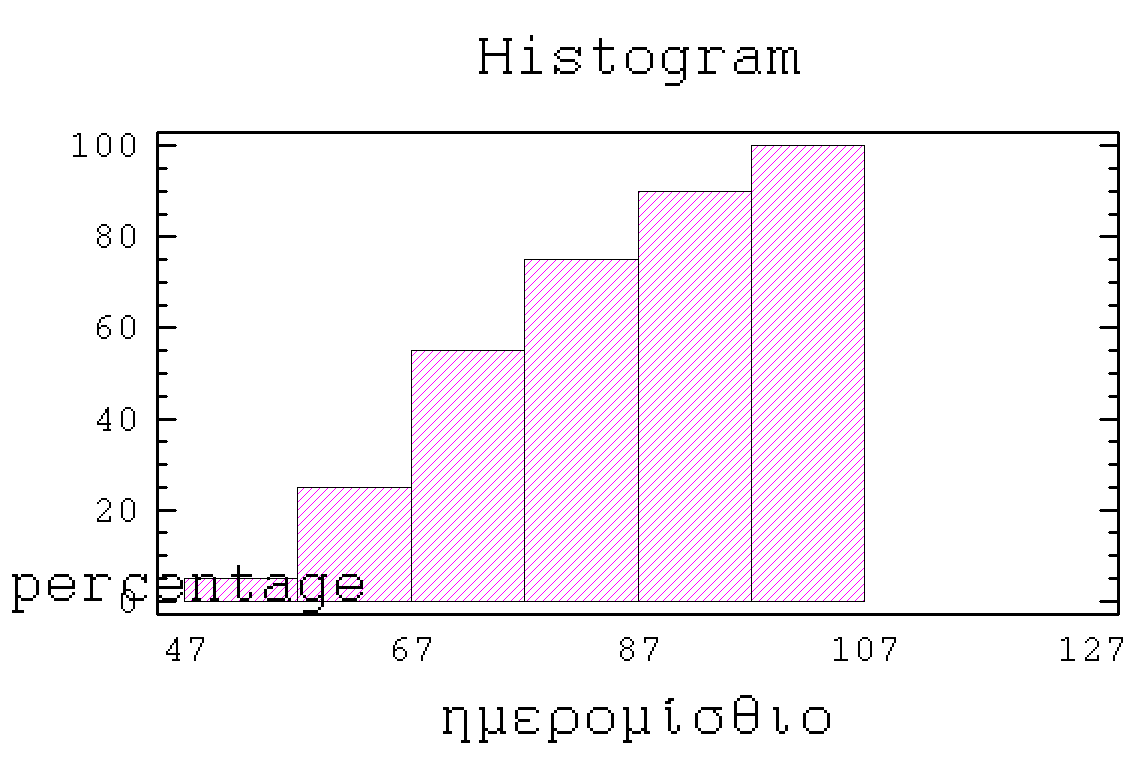 15
Περιγραφική Στατιστική
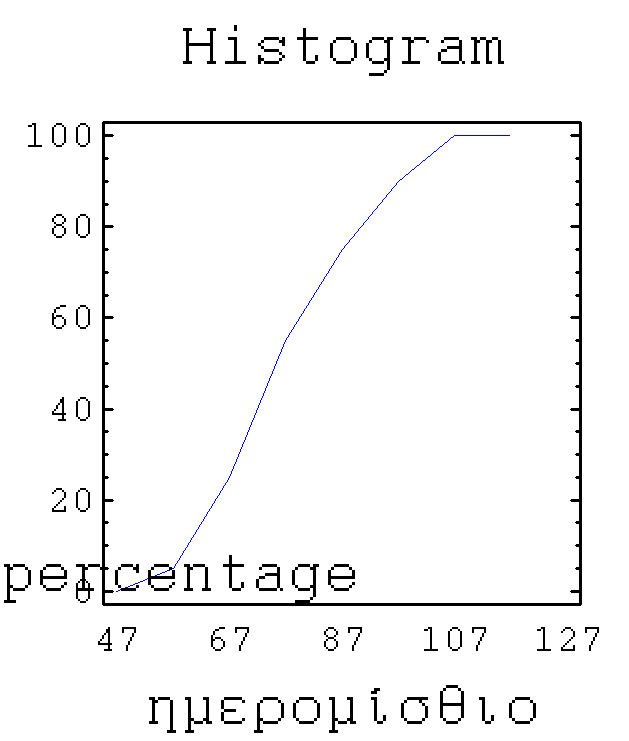 16
Περιγραφική Στατιστική
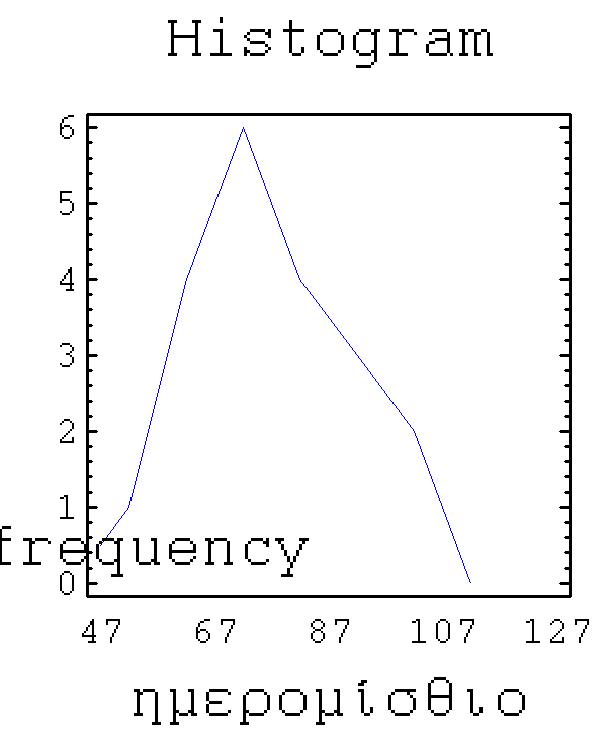 17
Διαγράμματα επιφανείας
18
Περιγραφική Στατιστική
Ως περιγραφικά μέτρα θέσης εννοούμε τα εξής:
Μέση Τιμή
Κορυφή ή Επικρατούσα Τιμή
Διάμεσο
Ποσοστημόρια
19
Η ερμηνεία των περιγραφικών μέτρων
Αριθμητικός μέσος
Η αναμενόμενη τιμή που θα έχει η ποσοτική μεταβλητή σε ένα τυχαία επιλεγμένο άτομο του δείγματος.

Πόσο αξιόπιστο μέτρο είναι; (όταν στο δείγμα υπάρχει ανισοκατανομή).
20
Αριθμητικός μέσος
Αριθμητικός μέσος
21
Η ερμηνεία των περιγραφικών μέτρων
Πότε χρειαζόμαστε τη διάμεσο;
Όταν έχουμε ακραίες τιμές στην κατανομή της ποσοτικής μεταβλητής, 
και ειδικότερα όταν είναι ασύμμετρα κατανεμημένες.
22
Αριθμητικός μέσος και ακραίες τιμές
Α
Β
23
Περιγραφική Στατιστική
Ως πιο διαδεδομένα περιγραφικά μέτρα διασποράς εννοούμε τα εξής:
Εύρος
Ενδοτεταρτημοριακή απόκλιση 
Μέση απόκλιση
Διασπορά ή Διακύμανση
Τυπική απόκλιση
24
Η ερμηνεία των περιγραφικών μέτρων
Τυπική απόκλιση
Ένας δείκτης μεταβλητότητας των τιμών της ποσοτικής μεταβλητής.
Όσο μικρότερες τιμές λαμβάνει, τόσο πιο ομοιογενές το δείγμα.
Επηρεάζεται από τις μονάδες μέτρησης.
25
Μέτρηση της μεταβλητότητας
Συντελεστής μεταβλητότητας 
Ένας δείκτης μεταβλητότητας των τιμών της ποσοτικής μεταβλητής, που λαμβάνει υπόψη την μέση τιμή και δεν επηρεάζεται από τις μονάδες μέτρησης.
26
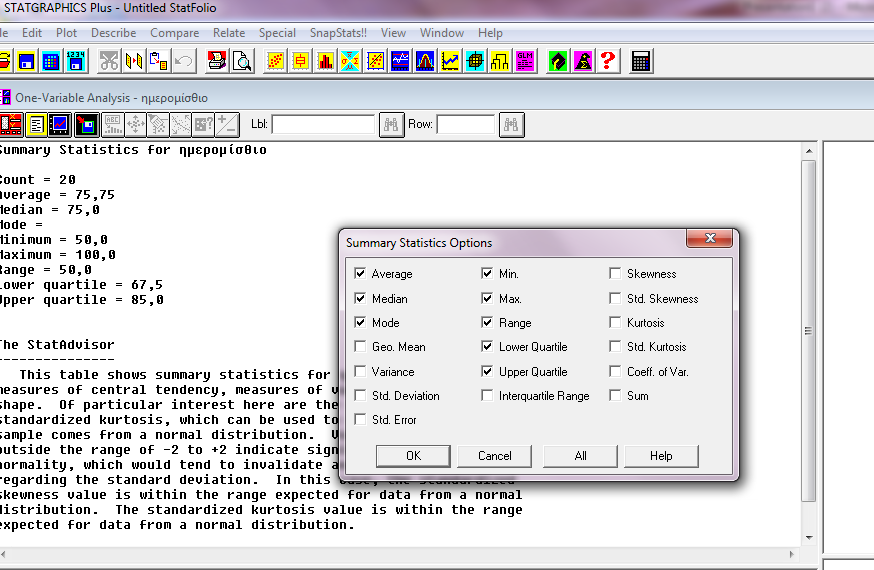 27
28
Τέλος Ενότητας
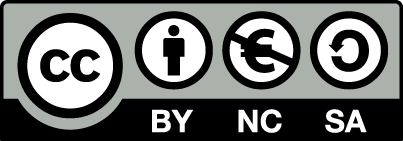 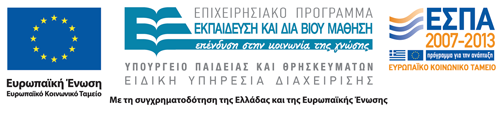 Σημειώματα
Σημείωμα Αναφοράς
Copyright Τεχνολογικό Εκπαιδευτικό Ίδρυμα Αθήνας, Ευσταθία Παπαγεωργίου 2014. Ευσταθία Παπαγεωργίου. «Βιοστατιστική (Θ). Ενότητα 3: Εισαγωγικές έννοιες – Περιγραφική στατιστική». Έκδοση: 1.0. Αθήνα 2014. Διαθέσιμο από τη δικτυακή διεύθυνση: ocp.teiath.gr.
Σημείωμα Αδειοδότησης
Το παρόν υλικό διατίθεται με τους όρους της άδειας χρήσης Creative Commons Αναφορά, Μη Εμπορική Χρήση Παρόμοια Διανομή 4.0 [1] ή μεταγενέστερη, Διεθνής Έκδοση.   Εξαιρούνται τα αυτοτελή έργα τρίτων π.χ. φωτογραφίες, διαγράμματα κ.λ.π., τα οποία εμπεριέχονται σε αυτό. Οι όροι χρήσης των έργων τρίτων επεξηγούνται στη διαφάνεια  «Επεξήγηση όρων χρήσης έργων τρίτων». 
Τα έργα για τα οποία έχει ζητηθεί και δοθεί άδεια  αναφέρονται στο «Σημείωμα  Χρήσης Έργων Τρίτων».
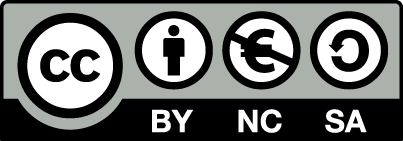 [1] http://creativecommons.org/licenses/by-nc-sa/4.0/ 
Ως Μη Εμπορική ορίζεται η χρήση:
που δεν περιλαμβάνει άμεσο ή έμμεσο οικονομικό όφελος από την χρήση του έργου, για το διανομέα του έργου και αδειοδόχο
που δεν περιλαμβάνει οικονομική συναλλαγή ως προϋπόθεση για τη χρήση ή πρόσβαση στο έργο
που δεν προσπορίζει στο διανομέα του έργου και αδειοδόχο έμμεσο οικονομικό όφελος (π.χ. διαφημίσεις) από την προβολή του έργου σε διαδικτυακό τόπο
Ο δικαιούχος μπορεί να παρέχει στον αδειοδόχο ξεχωριστή άδεια να χρησιμοποιεί το έργο για εμπορική χρήση, εφόσον αυτό του ζητηθεί.
Επεξήγηση όρων χρήσης έργων τρίτων
Δεν επιτρέπεται η επαναχρησιμοποίηση του έργου, παρά μόνο εάν ζητηθεί εκ νέου άδεια από το δημιουργό.
©
διαθέσιμο με άδεια CC-BY
Επιτρέπεται η επαναχρησιμοποίηση του έργου και η δημιουργία παραγώγων αυτού με απλή αναφορά του δημιουργού.
διαθέσιμο με άδεια CC-BY-SA
Επιτρέπεται η επαναχρησιμοποίηση του έργου με αναφορά του δημιουργού, και διάθεση του έργου ή του παράγωγου αυτού με την ίδια άδεια.
διαθέσιμο με άδεια CC-BY-ND
Επιτρέπεται η επαναχρησιμοποίηση του έργου με αναφορά του δημιουργού. 
Δεν επιτρέπεται η δημιουργία παραγώγων του έργου.
διαθέσιμο με άδεια CC-BY-NC
Επιτρέπεται η επαναχρησιμοποίηση του έργου με αναφορά του δημιουργού. 
Δεν επιτρέπεται η εμπορική χρήση του έργου.
Επιτρέπεται η επαναχρησιμοποίηση του έργου με αναφορά του δημιουργού.
και διάθεση του έργου ή του παράγωγου αυτού με την ίδια άδεια
Δεν επιτρέπεται η εμπορική χρήση του έργου.
διαθέσιμο με άδεια CC-BY-NC-SA
διαθέσιμο με άδεια CC-BY-NC-ND
Επιτρέπεται η επαναχρησιμοποίηση του έργου με αναφορά του δημιουργού.
Δεν επιτρέπεται η εμπορική χρήση του έργου και η δημιουργία παραγώγων του.
διαθέσιμο με άδεια 
CC0 Public Domain
Επιτρέπεται η επαναχρησιμοποίηση του έργου, η δημιουργία παραγώγων αυτού και η εμπορική του χρήση, χωρίς αναφορά του δημιουργού.
Επιτρέπεται η επαναχρησιμοποίηση του έργου, η δημιουργία παραγώγων αυτού και η εμπορική του χρήση, χωρίς αναφορά του δημιουργού.
διαθέσιμο ως κοινό κτήμα
χωρίς σήμανση
Συνήθως δεν επιτρέπεται η επαναχρησιμοποίηση του έργου.
Διατήρηση Σημειωμάτων
Οποιαδήποτε αναπαραγωγή ή διασκευή του υλικού θα πρέπει να συμπεριλαμβάνει:
το Σημείωμα Αναφοράς
το Σημείωμα Αδειοδότησης
τη δήλωση Διατήρησης Σημειωμάτων
το Σημείωμα Χρήσης Έργων Τρίτων (εφόσον υπάρχει)
μαζί με τους συνοδευόμενους υπερσυνδέσμους.
Χρηματοδότηση
Το παρόν εκπαιδευτικό υλικό έχει αναπτυχθεί στo πλαίσιo του εκπαιδευτικού έργου του διδάσκοντα.
Το έργο «Ανοικτά Ακαδημαϊκά Μαθήματα στο ΤΕΙ Αθηνών» έχει χρηματοδοτήσει μόνο την αναδιαμόρφωση του εκπαιδευτικού υλικού. 
Το έργο υλοποιείται στο πλαίσιο του Επιχειρησιακού Προγράμματος «Εκπαίδευση και Δια Βίου Μάθηση» και συγχρηματοδοτείται από την Ευρωπαϊκή Ένωση (Ευρωπαϊκό Κοινωνικό Ταμείο) και από εθνικούς πόρους.
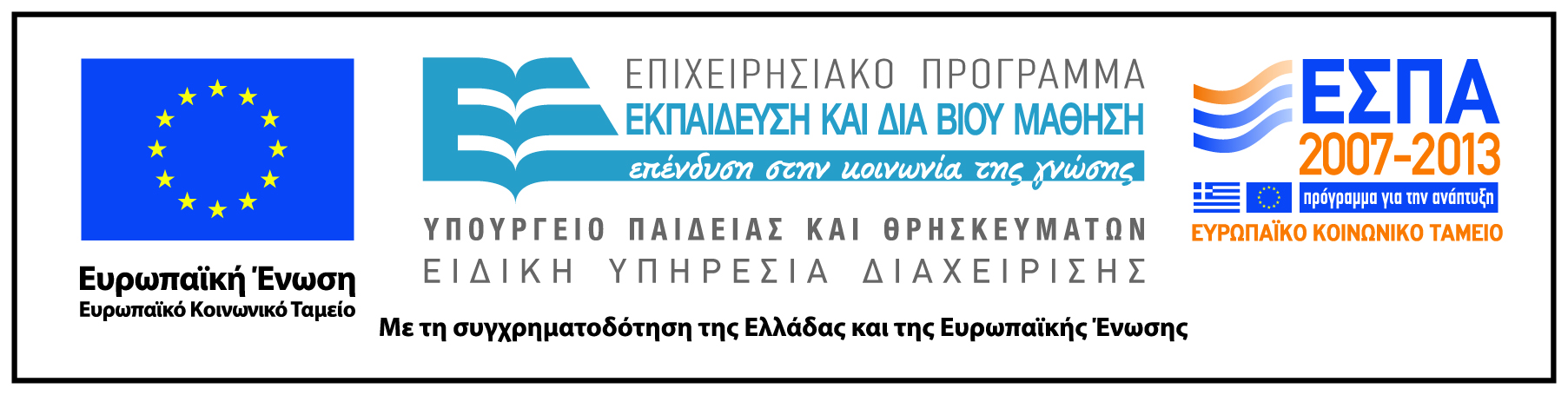